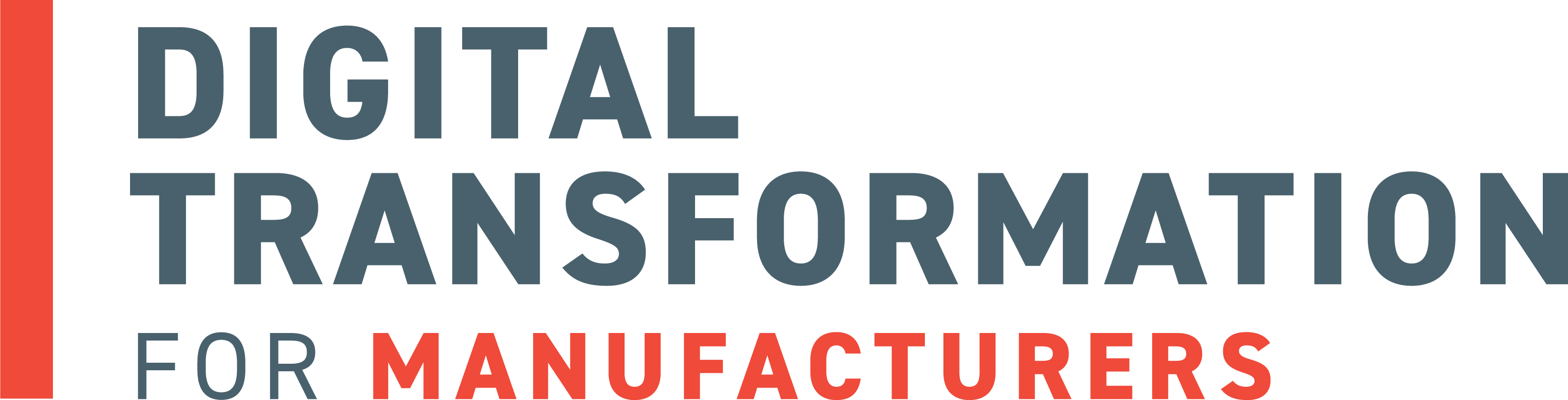 Digital transformation for manufacturers
Day-of-Assessment Guide
2
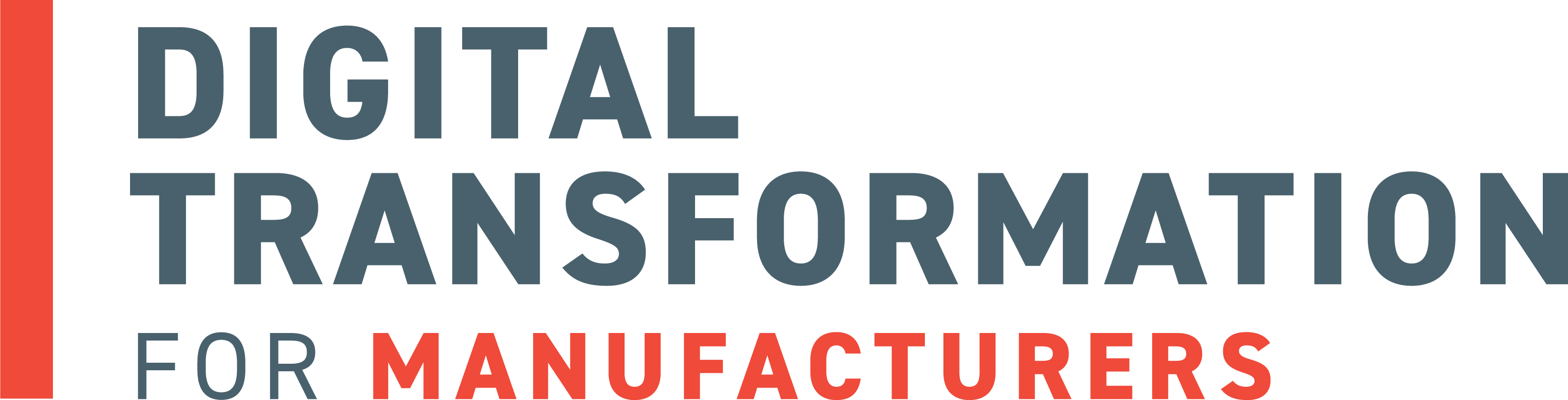 AGENDA
Digital Transformation for Manufacturers Meeting Organization
Digital Maturity and the Improvement Process
Digital Transformation for Manufacturers Assessment (DTMA) Questionnaire
DTMA Output
Next Steps — Digital Improvement
3
Digital transformation for manufacturers
Meeting Organization
4
Introduce Team members
Each team member introduces themselves with:
Name
Function/Department
Position
Role and its impact on digitization of the company
Expectations from participating in the Digital Transformation for Manufacturers process
5
Assign team roles
Team Roles
Facilitator — Guides team through the Digital Transformation for Manufacturers process
Timekeeper — Keeps the team from getting stuck on questions
Scribe — Keeps a log of questions and tasks for the “parking lot”
Online answer-entry — Records answers in the online Digital Transformation for Manufacturers Assessment (DTMA) questionnaire
6
Agree on team rules
Team Rules
Let your opinions be heard
Listen to others
Respect the opinions of others
Ask questions
Offer constructive feedback
Stay focused on the objectives at hand
Turn off phones, mobile devices, and computers
Ask for the floor before speaking
7
Digital maturity and the
improvement process
8
What is Digital Maturity?
The Digital Transformation for Manufacturers process starts with a maturity model that tracks the digital maturity of a company.
Maturity models demonstrate how achieving overall excellence requires many small steps of continuous process/operations improvement.
Operations improvement methodologies (e.g., lean) can and should incorporate digitization — i.e., improvement disciplines should address 4M components (man, machine, method, and materials).
Digital transformation and maturity (application of embedded process intelligence, robotics/automation, machine learning, etc.) leads to outcomes common to any process improvement — deployment of best practices and improved key performance indicators (KPIs).
Engagement with the DTM process will lead companies to act and invest to achieve and sustain operational excellence and healthy growth.
9
DTMa helps to achieve Digital Maturity
Today’s use of the Digital Transformation for Manufacturers Assessment (DTMA) will help us to:
Quantify the company’s current state of digital maturity.
Focus our improvement work on opportunities and/or areas of weakness and constraints that limit performance.
Plan improvement activities and collaborate effectively in allocating resources and implementing sustainable changes.
Develop a foundation for continuous improvement of digital capabilities.
10
DTMA moves team from analysis to improvement
11
DTMA moves team from analysis to improvement
PRIOR TO TODAY
Plan for DTMA — Facilitator assembled team and set the time and date for the assessment. 
DTMA prework — Review of Playbook materials to become acquainted with the DTMA process. 
TODAY
Completing the DTMA — Answer the online DTMA questionnaire, looking to the Facilitator for guidance and using the Glossary to understand terminology.
DTMA output — Upon submitting the DTMA questionnaire, connect to a data visualization site to see digital-maturity score (0-5) for the overall assessment and individual DTMA categories, identifying areas of largest potential impact/improvement and where constraints exist.
GOING FORWARD
DTMA improvement planning — Based on analysis of DTMA output, plan improvement projects to address areas of greatest potential impact. 
DTMA improvements — Execute the improvement plan.
[Speaker Notes: Note: Step 5 can occur on the day that the DTMA is completed or on a followup date soon thereafter, thus giving team members time to review and digest the DTMA output.]
12
DTMA Playbook Prepares teams for an assessment
DTM Checklist — Document describes the steps a Facilitator should follow to conduct an assessment and improvement process.
DTM Glossary — Document describes key terms within the assessment.
DTM Facilitator Guide — Presentation helps a Facilitator acquaint teams with the end-to-end assessment and improvement process via either a virtual or in-person training session.
DTM Day-Of-Assessment Guide — Quick review of overall DTM assessment, output, and improvement process. 
DTM Improvement Plan — Spreadsheet is used to document planned improvement actions that will occur after the assessment. 
DTM Improvement Plan Instructions — Instructions help team to complete an improvement plan.
All available at https://digital-transformation-mfg.com
13
DTMA Toolbox helps teams plan/execute improvements
DTM Digitization Key Performance Indicators — Guide presents key performance indicators (KPIs) useful in monitoring performance. 
DTM Digitization Problem-Solving Tools and Techniques — Document provides techniques/methods for identifying targets for improvement projects and common problem-solving tools.
DTM Digital Improvement Project Primer — Guide presents basics for Facilitators and assessment teams when managing an improvement project.
DTM Digital Transformation Gemba Walk Guide — Guide presents instructions for how to conduct a gemba walk that will help an improvement team identify how and why digital weaknesses exist.
MEP Digitization Online Learning Materials — Online catalog of existing MEP digital-operations content with links to documents and presentations.
All available at https://digital-transformation-mfg.com
14
Questionsabout Digital Maturity and the improvement process?
[Speaker Notes: Encourage questions and comments.]
15
DTMA
questionnaire
16
DTMA examines processes and metrics in 8 categories
Profile — Team login (Email and Password) and company demographics
8 Categories:
Business — Leadership, strategy deployment, and technologies for digitization.
Production — Best practices to drive digitization within production and manufacturing KPIs.
Warehouse/Distribution — Best practices to drive digitization within warehouses and warehouse KPIs.
Supply chain — Best practices to drive digitization of suppliers and supplier-management KPIs.
Logistics/Transportation — Best practices to drive digitization with logistics partners and transportation KPIs.
Customer  — Best practices to support digitization with customers and customer-centric KPIs.
Support Functions — Practices of support functions to support digitization.
Smart Products — Development of smart products.

Detail descriptions of 8 categories are provided on the DTMA questionnaire.
17
DTMA practice/performance questions define Maturity
Level 0 — No maturity.
Level 1 — Awareness of digital technologies and processes and their applicability
Level 2 — Trialing digital technologies and processes 
Level 3 — Some application of digital technologies and processes 
Level 4 — Substantial application of digital technologies and processes and achieving operational benefits
Level 5 — Full maturity with widespread application of digital technologies and processes and achieving operational benefits and significant competitive advantage

Each section also includes a question to identify constraints that limit potential for improvements and an area to record notes about the section.
18
complete dtma at the online site
The DTMA questionnaire can be found at the following online site:
Digital Transformation for Manufacturers Assessment 
Enter your Email and select a Password to begin an assessment; this information also will be needed to review the data output of your assessment after submission of the questionnaire.
Record the Email and Password used to enter the site to review DTMA data output after submitting the assessment. 
Email and Password will allow you to confidentially compare your three most recent assessment results to those of a peer group.
19
Profile questions gather company characteristics
Profile questions will enable apple-to-apple comparisons with other companies when reviewing output from the DTMA:
Manufacturing industry
State
Ownership structure
Revenues
Full-time employees
Number of manufacturing facilities
Characteristics of manufacturing facilities
Stakeholders represented on the DTMA team
Number of assessment already completed
Source of DTMA information — first-hand experience and/or second-hand information
20
Category questions drive Digital Maturity scores
Answer questions in the 8 DTMA categories, which cover common manufacturing processes.
Most questions in a category gauge the level of digital maturity, from 0 (least mature) to 5 (fully mature)
If necessary, respond “Don’t know” for questions and occasionally “Not applicable.”
NOTE: Each question and category is designed to be applicable to most manufacturers. However, if a question or category is NOT applicable to your company’s operations, please skip it. Questions or categories left blank do NOT negatively impact your assessment score.)
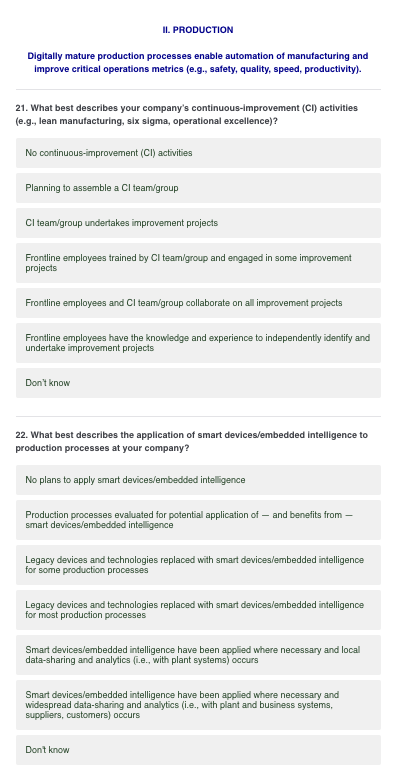 [Speaker Notes: CATEGORIES AND QUESTIONS CAN BE SKIPPED IF TRULY NOT APPLICABLE.

Team should be encouraged to answer every question and to not answer “Don’t know,” which is the equivalent of a 0 score.]
21
Team records constraints/notes about the category
For each category, identify constraints that prevent digital improvements of the category; select more than one constraint if applicable:
Human resources/talent
Improvement-process knowledge
Access to enabling technologies
Leadership/guidance
Funding
Infrastructure 
Lack of external support (e.g., system integrators)
Other (please specify): 
Record notes about a category that can help to explain why questions were answered in a certain way.
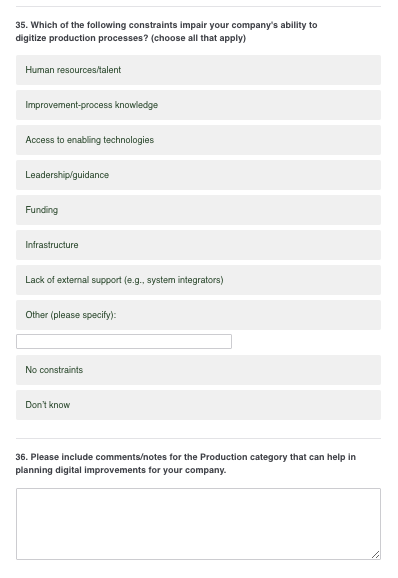 22
Glossary clarifies Digital Maturity terms
Frequently asked questions that arise during completion of the DTMA are likely to be about a need for clarity on specific words or phrases.
The DTMA Glossary defines words so that team members work from a common understanding of Digital Transformation for Manufacturers.
This reference document also can resolve differing interpretations of terms among company teams, facilitators, and team members.
Available at:https://digital-transformation-mfg.com.
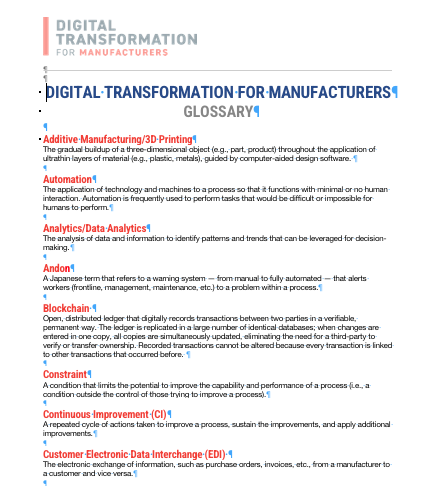 23
Download and review DTMA questionnaire responses
When answers to the final DTMA category are submitted:
Review answers to the entire assessment as one online page.
Download and/or print a copy of assessment answers.
Return to the assessment categories and revise answers, if necessary.
If satisfied with responses, submit the assessment by clicking on “Next category.”
After submitting the assessment answers, automatic transfer to the data visualization online site occurs.
24
Questionsabout the dtma questionnaire?
[Speaker Notes: Encourage questions and comments.]
25
DTMA
output
26
Data visualization identifies Digital Maturity
The Digital Transformation for Manufacturers Assessment (DTMA) helps determine an overall level of digital maturity as well as maturity for each category.
Log into the data visualization site with the same Email and Password used when completing the assessment. 
The Dashboard shows the overall average score of the assessment — from 0 to 5 — compared to the maximum possible score (5) and to the average score for a peer group of companies. 
Print and/or save any page of the Data Visualization site.
To review your assessment results when NOT being redirected from a new assessment, use site below. 
DTM Data Visualization
Bookmark the data visualization site for easy access for future use:
[Speaker Notes: When the DTMA is submitted, the team/user is greeted with a pop-up login page that asks for Email and Password. Must have the Email and Password correct to review the data output. Once Email and Password are submitted, team taken to DTMA Dashboard with overall score.]
27
dashboard first presents the overall score
DTMA overall score — average score across all DTMA questions, compared to optimum score (5.0) and to the score of the peer group (aggregate of submissions).
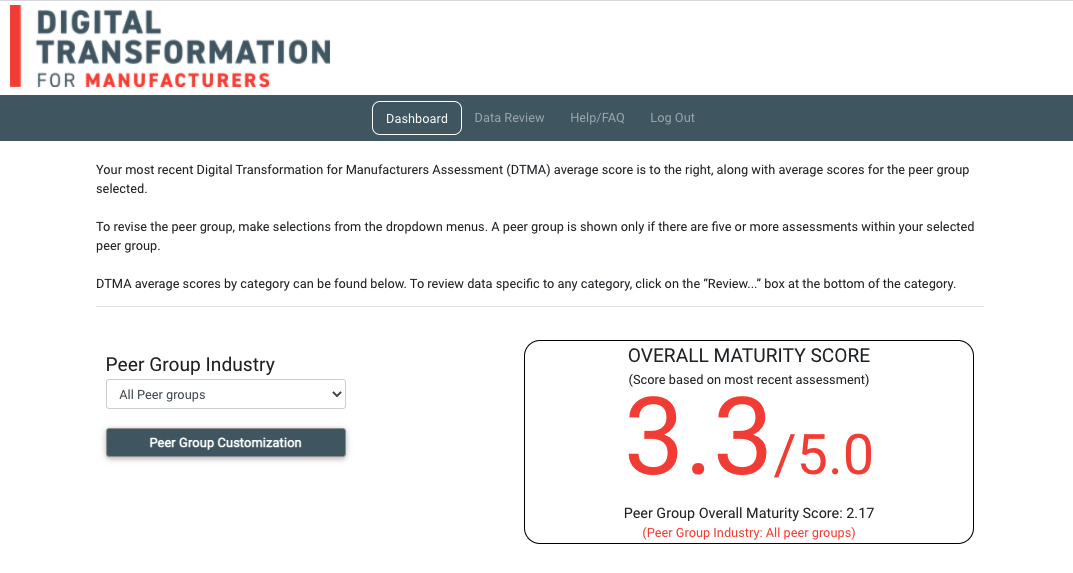 28
dashboard also presents category scores
DTMA category scores — average score by category, compared in graphic format to the peer group. 
Score for most recent assessment appears in bar charts (below the average score of a peer group for the category).
Three most recent assessments will appear. Dates for the assessments are identified above the category scores, with (1) denoting the most recent assessment.
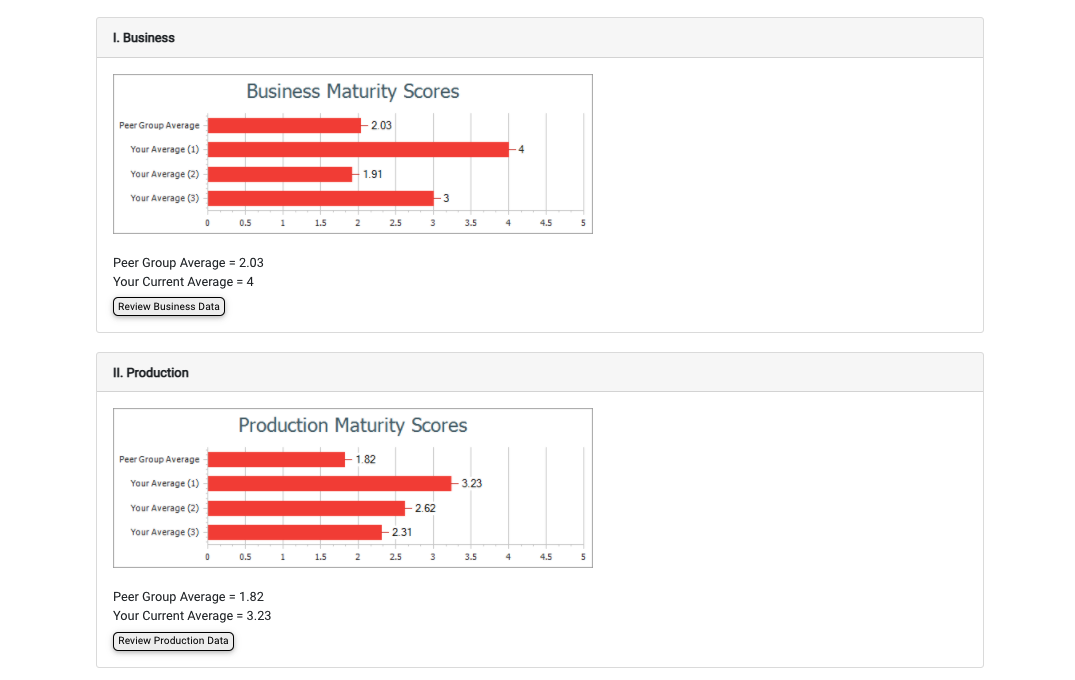 29
Data review presents answers for each question
DTMA question scores — answers for each DTMA question, compared to the peer group responses.
Constraints and comments — identification of obstacles (e.g., lack of resources, leadership gap, lack of skills/talent) that inhibit digital maturity and the team comments by category are also shown.
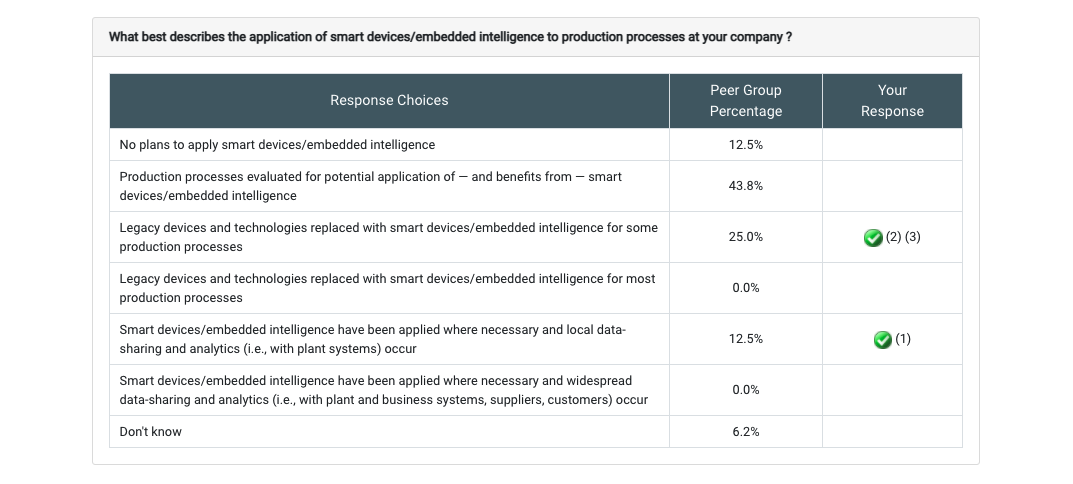 [Speaker Notes: At the top of the Data Review, teams select the category for which they want to review questions.]
30
customize the peer group comparison
The peer group can be revised, filtering the database of assessments by Industry as well as customized peer group categories, such as state, annual revenues, etc.
Selected categories are shown at the top of the page. To maintain the confidentiality of companies submitting assessments, only peer groups with 5 or more assessments are shown.
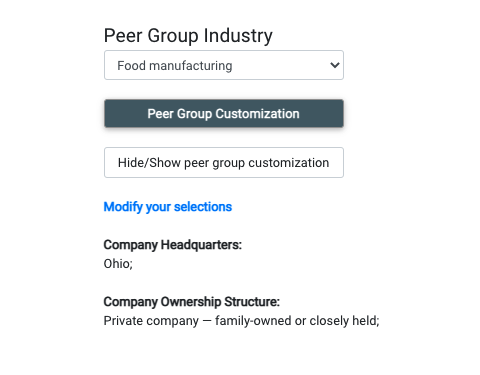 31
Questionsabout dtma output?
[Speaker Notes: Encourage questions and comments.]
32
next steps —
Digital improvement
33
Create DTMA Improvement Plan
The DTMA data visualization output will help with improvement project planning.
Depending on time available, planning may occur today or be scheduled for a future date after other stakeholders can review the output and contribute ideas.
Using the DTMA Improvement Plan spreadsheet (available at https://digital-transformation-mfg.com), record the digital improvement projects, including:
Overall DTMA score
Information specific to each planned improvement project:
Resources required
Individuals responsible for the improvement projects
Sponsor for the improvement projects
Individuals or functions for which help is required
Target completion date for improvement projects
Status of improvement projects
34
DTMA team turns insights into action
2
1
Determine the current state of overall digital maturity and maturity in the 8 categories.
Identify the current weaknesses and constraints and focus resources and effort for the greatest impact.
Discuss how to create improvements and submit 5 to 10 ideas each. Prioritize actions with an improvement-planning matrix (available at  https://digital-transformation-mfg.com).
Plan for digital improvements. Record plans on a DTMA Improvement Plan worksheet (available at  https://digital-transformation-mfg.com).
3
4
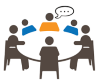 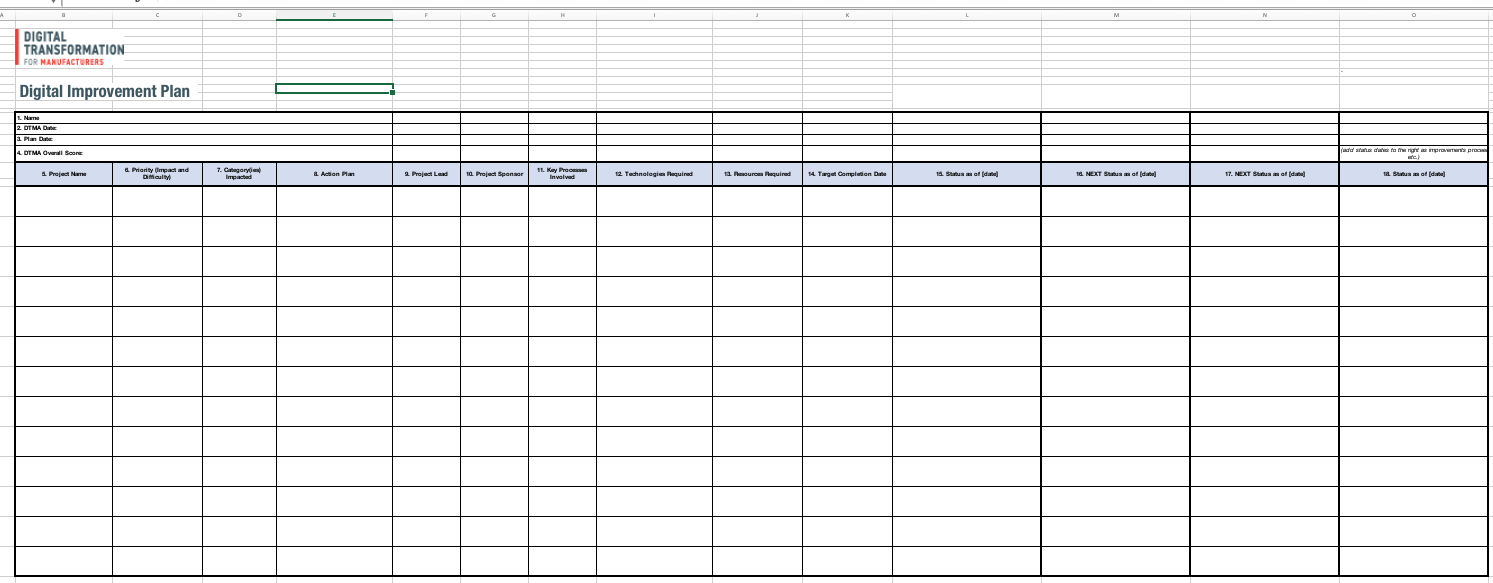 Use improvements to improve morale, engage more individuals and functions in the digital transformation, and seek out further digital improvements.
5
Use DTMA results to support requests for resources for projects that improve digital performance and remove constraints to digitization.
6
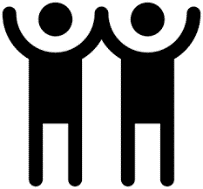 35
Long-term actions for the Digital transformation
Based on the DTMA Improvement Plan and actions undertaken, develop a multiyear digital transformation strategy: 
Schedule assessments at regular intervals.
Regularly analyze assessments, improvement plans, and improvement projects and outcomes.
Integrate digital plans into corporate vision, strategy, objectives, and budgets.
Institutionalize digital standards, including:
Process-design requirements: How processes interact with enabling technologies.
Technology-purchase requirements: How new technologies must integrate with existing digital tools and processes.
Information-format requirements: How data and information should be shared across the enterprise.
Develop training programs and onboarding materials to communicate digital standards.
Celebrate and publicize the company’s progress toward digital maturity.
36
Questionsabout next steps — digital improvement?
[Speaker Notes: Encourage questions and comments.]
37
Are we ready to submit answers to the digital transformation for manufacturers assessment?
[Speaker Notes: Encourage questions and comments.]